ОТКРЫТКА       « ВЕСЕННЯЯ ТРЕЛЬ»
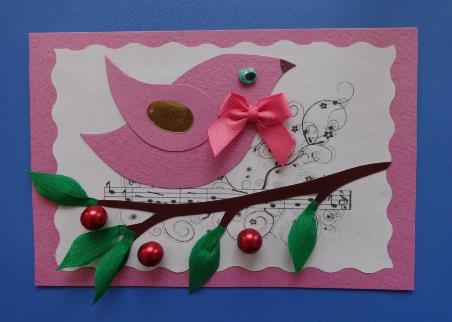 МАСТЕР-КЛАСС
ПОДГОТОВИЛИ И ПРОВЕЛИ:
КИРКИЦА И.В.
ШУСТОВА Д.Г.
Для изготовления открытки нам необходимы:карандаш простойлинейканожницы-простые и фигурные
Вырезаем белый фон
Приклеиваем белый фон
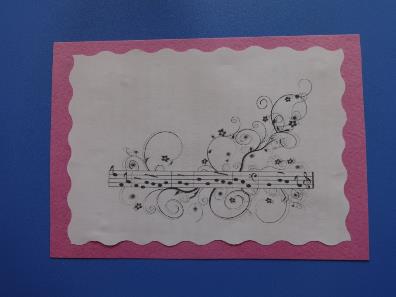 Вырезаем птичку по шаблону
Приклеиваем туловище птички
Приклеиваем крыло птички
Вырезаем ветку дерева и листочки
Приклеиваем ветку дерева
Приклеиваем листочки
Украшаем птичку- приклеиваем глаз и бантик
Украшаем крыло птички
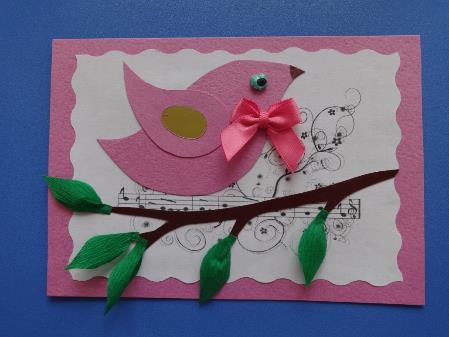 Приклеиваем ягоды на ветку
Спасибо за работу!